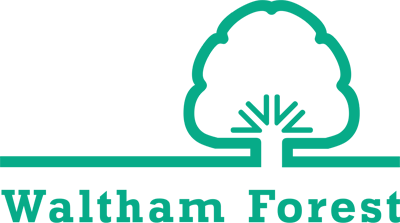 BIG YOUTH
CONVERSATION
YOUTH VOICE REPORT 2021
WELCOME TO THE 
BIG YOUTH CONVERSATION 2021
As a Council, we are committed to ensuring that young people across Waltham Forest have everything they need to make the best possible start in life. The Big Youth Conversation is a crucial part of making this a reality, ensuring the voices of young people across the borough are heard by the council and help inform our decisions and priorities.
 
At no time has this been more important than coming out of Covid-19, which brought real disruption and challenges for young people of all ages in Waltham Forest. This year’s Big Youth conversation has provided a timely opportunity to understand how young people’s views and concerns have evolved as a result.

It was fantastic to see so many young people reached as part of the conversation this year, with over 1400 taking park from across Waltham Forest. Their input and engagement highlighted a number of key areas for us to pick up on in our work as a council and with partners, including around personal safety and inequalities, mental health support, action on the climate emergency and how we can do more to bring young people’s voices into the heart of our decision making.
 
Its great to be able to set out as part of this report some of the action we have taken off the bank of the 2019 report, and as Cabinet member for Children and Young people I’ll be making sure that as a council we reflect and act on what our young people are telling us as part of this year’s conversation.

I want to pay a big thanks to everyone who took the time to be involved in this year’s Big Conversation and made it such a success, and look forward to carrying on the conversation over the course of 2022.


		Cllr Alistair Strathern
		Cabinet Member for Children & Young People 
		Waltham Forest Council
Young people can be highly vocal when expressing their grievances with existing systems. This can be significant when planning future initiatives and improving upon current plans. As young people, different expertise is being brought to the table; they can naturally and effectively communicate with other young people – a crucial skill for the council to harness! Having a young mediator between other young people and council staff provides insight and a different perspective.
By including young people in projects, the council is preparing future generations for the trials and tribulations of everyday life. Acting as a pathfinder and including young people fosters a more positive attitude towards the council and ensures that young people remain engaged with future ideas. Young people are a significant part of the population of Waltham Forest. So it makes sense to include them as much as possible when making any decision that may affect them.
There are a whole range of issues that young people care about and need action on, but they can largely be grouped into 4 main categories: 

They are concerned about their personal safety living in and moving around the borough
They want there to be more spaces and activities for young people
They want additional and improved mental health support
They have a strong desire to see meaningful climate action to help mitigate the effects of climate change and preserve their future

Through the BYC, our ultimate goal is to improve the council's services to young people. Naturally, their feedback and experiences are quintessential to this, highlighting both the council's shortcomings and areas in which it excels. This feedback covers both specific fields of work, and also feelings more broadly towards the local authority. For instance, questions range from something so broad as "how listened to do you feel by the council?" to something much more tailored and precise. Being one of the only channels through which the borough's young people can field directly back to their local government, the BYC's impact is indispensable. 

Ewan, Felix, Gulcin, James & Mya
Life Chances Youth Taskforce
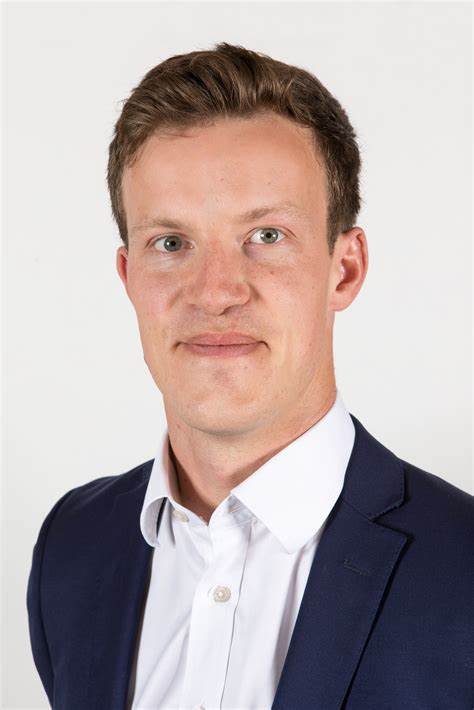 WHAT IS THE 
BIG YOUTH CONVERSATION?
To collect young people’s thoughts, ideas & opinions we:

invited over 28 local Schools to take part 

ran sessions with young people attending our Summer Activities programme 

engaged all of the Youth Participation Groups working with the council to share their views 

held Targeted Focus Group sessions in schools, youth centres and other settings

sent regular updates through the Hub to keep schools informed

commissioned Streetbase to engage young people across the borough 

ran a Social Media Campaign to inform residents about the survey
The past 18 months have been a strange and challenging year for all of us and we know that young people in particular have been hit hard by the pandemic. Now, more than ever, we needed young people to make their voice heard and help us better support our community through this time.

So in July 2021, as part of Children and Young People’s week, we launched our 3rd Big Youth Conversation. This is our annual survey designed and developed by the Life Chances Youth Taskforce, a group of young people who support the Life Chances programme and help us improve services for young people throughout the borough. 

The survey ensures we hear the voices of young people aged 11 – 25 who live, study and work in our borough about a number of key topics and areas of concern so we can improve the life chances of our younger residents by improving the services we deliver.

Since the survey closed in October 2021, we have held focus groups with young people to understand more about the results and worked the with the Life Chances Youth Taskforce to come up with recommendations. These findings have also been presented to Councillors and Directors within the Council so recommendations can be actioned with teams.

We know feedback is important and young people want to receive information on how their feedback has influenced services and what changes have been made as a result of their input. On the next page, we have included a page of “You said, we did” which shows how the findings of the 2019 Big Youth Conversation has influenced delivery of different services.
2018
we held our first ever Big Youth Conversation
as part of the new Life Chances commission
2019
our 2nd Big Youth Conversation engages
over 3000 young people
2020
a small Virtual Youth Conversation was held
with young people accessing onsite education

(BYC 2020 had to be postponed due to Covid school closures)
2021
Our 3rd Big Youth Conversation is launched
and reaches 1400+ young people
JOBS & OPPORTUNITIES
In 2019, young people told us opportunities for work experience, jobs and traineeships was the top area that would help them most in their future

We set up the Futures Programme to support and aspire underrepresented young people to develop skills in different sectors of work:

47 businesses, stakeholders and partners support the programme
62% of young people on programme are from Black, Asian or minority ethnic communities
Since it’s inception, the overall programme has supported 200 young people
Over the last three programmes, 76% of those who participated are moving into employment, education or self employment 

We have also supported the delivery of the national Kickstart Scheme which is creating jobs for 16 to 24 year olds on Universal Credit. We have created over 170 Kickstart placements with 34 external businesses.
VIOLENCE REDUCTION PARTNERSHIP
In 2019, 50% of young people said they didn’t feel safe when on their own in London

In 2018 we developed the Violence Reduction Partnership (VRP) to improve how partners work together to reduce violence so that our residents feel safer.

The VRP working groups include young people and there is also a separate young people’s group challenging and/or supporting ideas which are developed and identifying other actions to help reduce violence.

This approach has helped us to reduce the rate of serious youth violence in Waltham Forest by 50% since 2019; this is currently significantly lower than the London average.

Going forward, we will work more closely with communities to deliver a local neighbourhood approach to reducing violence. This will include delivering prevention programmes in schools, a community champion scheme and using our ‘Violence Reduction Hub’ at the Outset Centre to help us deliver more neighbourhood hubs.
YOU SAID WE DID
SCHOOLS MENTAL HEALTH CHARTER
In 2019, 28% of young people said they were worried about their mental health but found it hard to talk about

In October 2019, we launched the Young People’s Mental Health Charter and so far over 40 schools and 9 organisations have signed up. 

The charter consists of 20 ways organisations and individuals can help support mental wellbeing in young people.

The charter was co-produced by teams within the council, schools and local young people. 

Schools signed-up to the charter provide:
safe spaces for pupils
a peer listening or buddy scheme
lessons, assemblies and activities on mental health throughout the year
engagement with mental health professionals
CLIMATE ACTION SUMMIT
In 2019, 43% of young people didn't feel there was enough advice on Climate Change

In November 2021, at the same time as the international COP26 Conference, we held our first ever Youth Climate Summit.

The summit was developed by the Youth Climate Panel and was held to encourage positive action on climate change and give a voice to local young people.

47 schools and up to 19,500 young people attended, nearly half of all school age children in Waltham Forest. 

Young people heard more about the crisis facing our planet, and learnt through a programme of activities and inspirational speakers about how our behaviours and actions can make a real difference to tackling climate change.
WHO DID WE TALK TO?
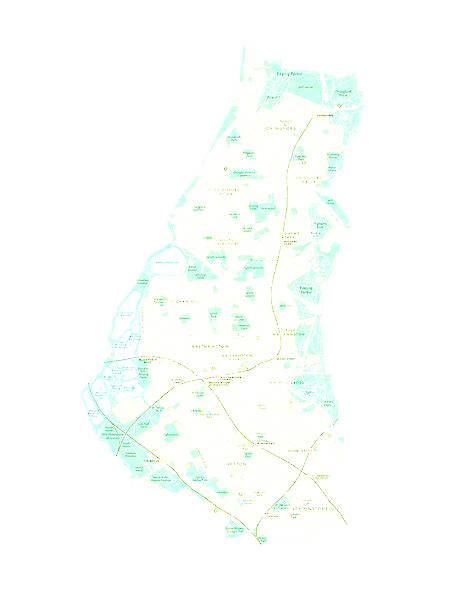 37%
Chingford
GENDER IDENTITY
AVERAGE AGE
14
51%
Walthamstow
32 %
15 %
3 %
9 %
28 %
6 %
7 %
Asian
Black
Middle Eastern
Mixed
White
Other
Prefer not to say
62 %
29 %
2 %
3 %
4 %
> 1 %
female
male
non-binary
prefer to self define
prefer not to say
trans, trans-male & trans-female
7%
Leytonstone
8%
Leyton
1385
SURVEYS COMPLETED
50
ENGAGED IN 
FOCUS GROUPS
500
COMMENTS SUBMITTED
OF THOSE WHO LIVE IN  WALTHAM FOREST
ETHNICITY
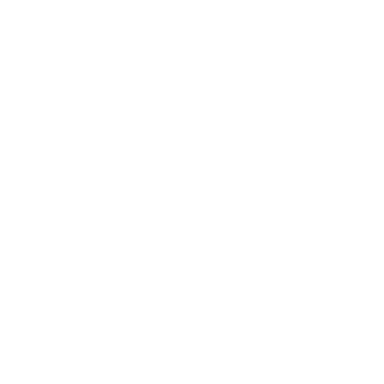 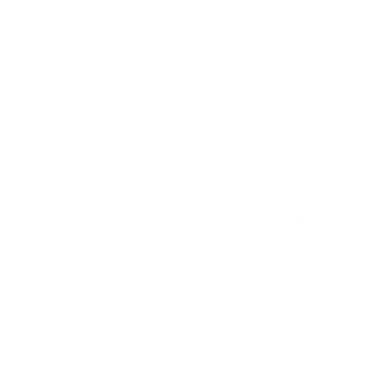 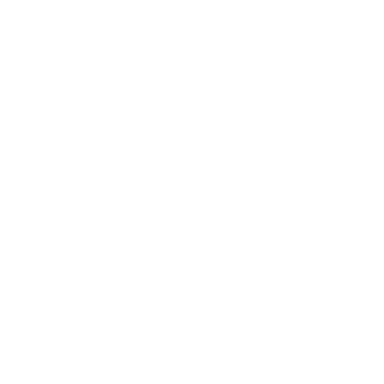 98%
of those surveyed are in 
Education, Employment or Training

92% work or study in Waltham Forest
6%
of those surveyed consider 
themselves to have a disability
1 in 5
of those surveyed were entitled 
to Free School Meals
WHAT DID WE FIND OUT?
compared to 25% in 2019
However 41 % of these say there are barriers to access, in particular - cost
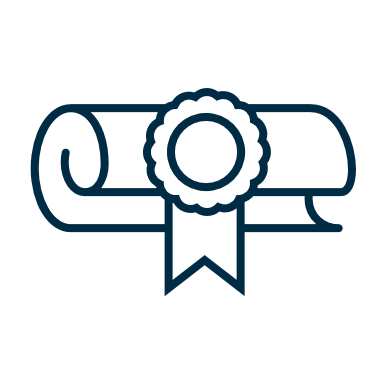 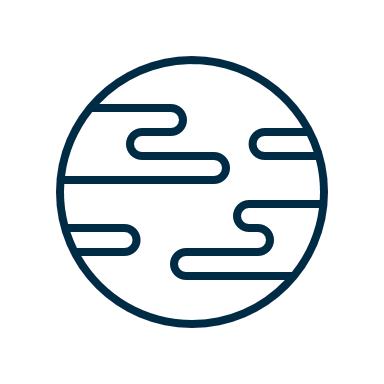 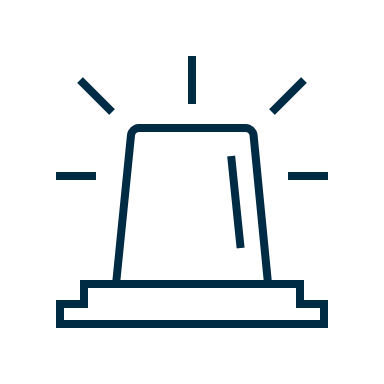 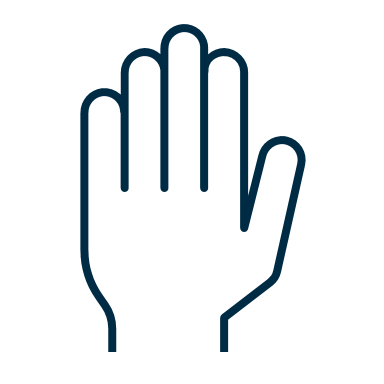 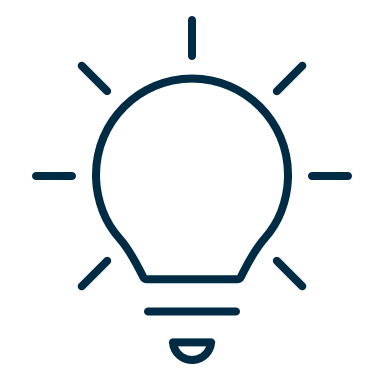 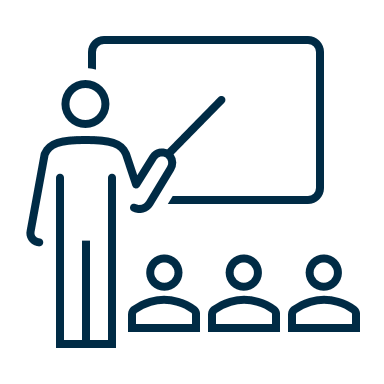 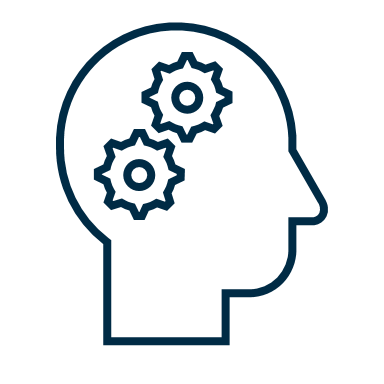 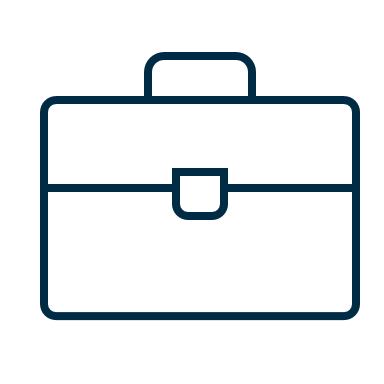 60% said it had a serious or slight negative effect on their physical health and wellbeing
76%
of young people feel 
there are enough local opportunities 
to develop skills
69%
of young people say  Covid has had 
a serious or slight negative effect 
on their mental health and wellbeing
79%
of young people say  Covid has had 
a serious or slight negative effect 
on their education
47%
of young people say  Covid has had 
a serious or slight negative effect 
on their employment opportunities
59%
of young people have 
experienced and-or witnessed 
hate crime
33%
of young people have 
experienced and-or witnessed 
sexual harassment
34%
of young people do not think 
there is enough information 
about climate change
45%
of young people do not feel 
their ideas and opinions are 
listened to and acted on
compared to 44% in 2019
compared to 31% in 2019
rising to 55% for those of 
working age 16 - 25
The safety and wellbeing of young people in our community is our number one priority as a Council. The pandemic has meant that more people feel anxious in stepping outside and being around other people. 

The Black Lives Matter movement has shone a spotlight on the amount of discrimination and hate crime which still occurs. The murder of Sarah Everard has also caused us to look at how we make our streets safer. We wanted to find out how young people felt in response to what has been a challenging time.
How safe do you feel in and around the borough?
based on 1309 responses
Do you feel connected to your local community?
based on 1306 responses
Only my close friends and family
only safe with others
I don’t know anyone outside my family
YOUR COMMUNITY
not safe
very safe
I know lots of people of different ages and backgrounds
safe in certain places
I know some people
Have you ever experienced or witnessed 
discrimination or hate crime?
based on 1303 responses
Have you ever experienced or witnessed 
sexual harassment?
based on 1302 responses
Neither
I’ve experienced it
I’ve experienced it
Neither
I’ve witnessed it
Both
I’ve witnessed it
Both
HOW DO WE COMPARE NATIONALLY?
of 9 – 17 year olds in England said they are happy with their personal safety, 
16% responded neutrally, while only 4% said they were unhappy. 

Children living in neighbourhoods with the highest crime rates or the highest levels of deprivation were more likely to be unhappy with their personal safety, compared to children in areas with the lowest crime rates or levels of deprivation.  

The Big Ask, The Big Answer – Children’s Commissioner (Sept 2021)
80%
INEQUALITY & 
DISPARITY
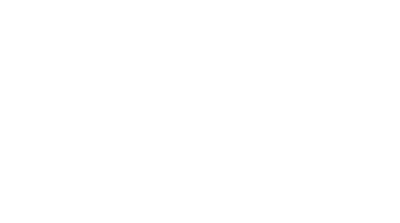 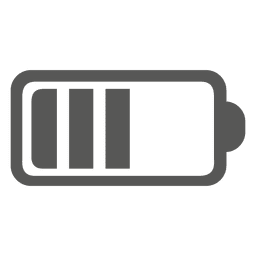 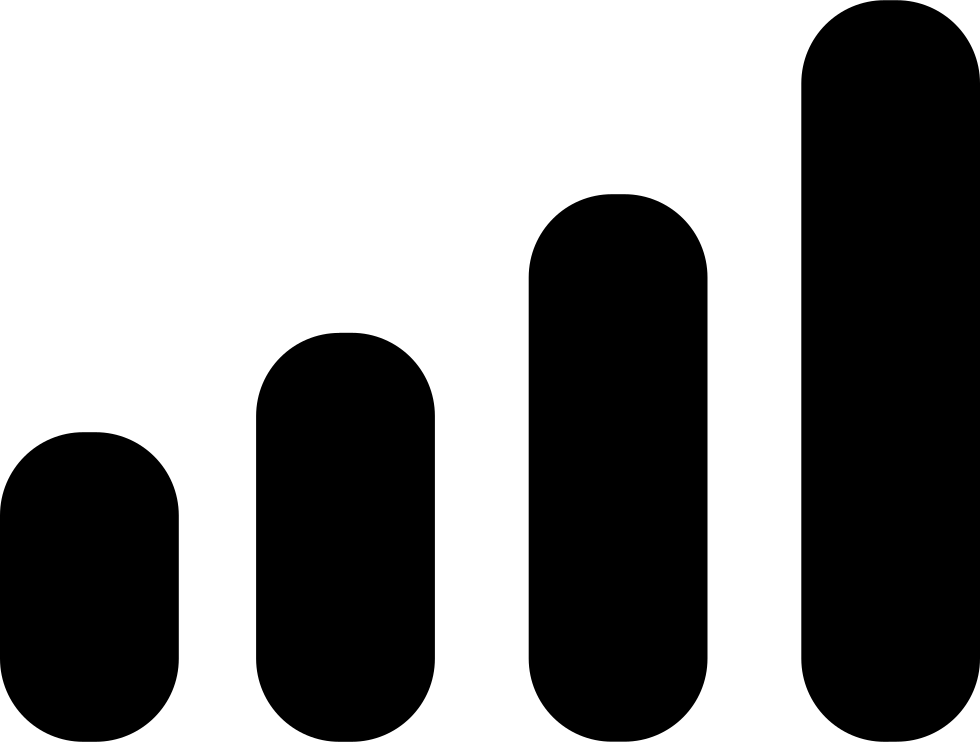 WHAT YOUNG PEOPLE TOLD US…
Around 1 in 3 young people who identified as non-binary, reported “both” experiencing and witnessing sexual harassment, compared with 1 in 14 of other young people

Males are least likely to be affected by sexual harassment with 74% reporting to have neither witnessed or experienced it. 

As expected the percentage of people who have experienced and/or witnessed sexual harassment increased with age, however there was a significant increase at 15 years, with over half of all 15 year olds having experienced or witnessed sexual harassment.
I think they need to improve crime rates so people can feel safe in the borough without having to worry about unnecessary trouble also they should make activities more cheaper like boxing, basketball, swimming, MMA so people can actually afford it and take part instead of being on the streets doing the wrong stuff.
I think that there should be more safety measures after pupils leave school as most children are getting affected by bullying/cyberbullying. I also think that the local community should try to reduce the amount of social media kids have access to as many pupils in schools get cyberbullied.
1 in 4 male young people feel very safe, compared to 1 in 7 female and only 1 in 20 young people who identify outside male-female binaries. Those who identify as trans feel particularly unsafe.

Black young people are x2 as likely to have “both” experienced and witnessed discrimination and hate crime than white young people. In addition, white young people are the least likely overall to have “both” experienced and witnessed hate crime.
The council could try to reduce crime and discrimination so young people can go out alone with the thought that they are safe.
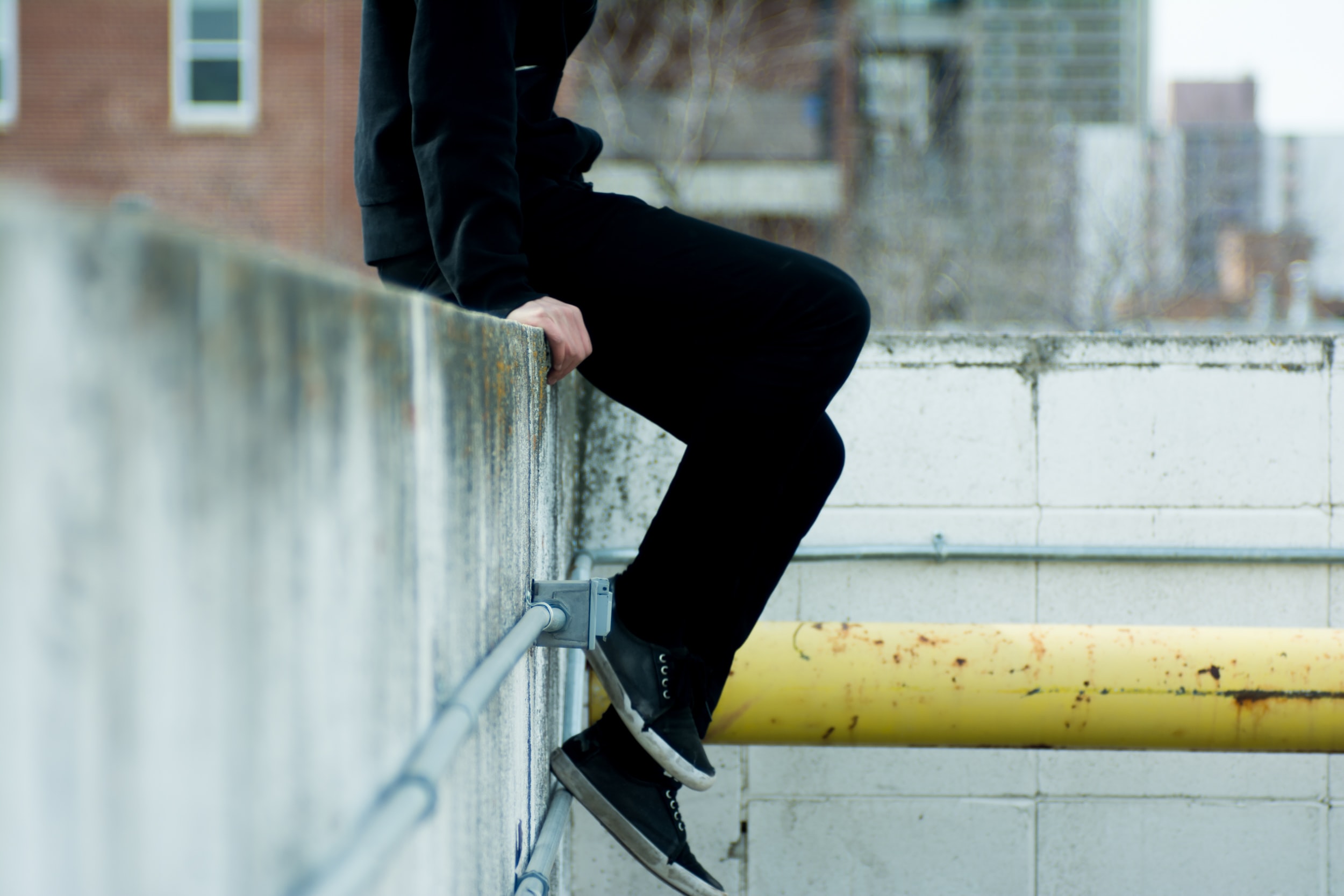 KEY THEME
PERSONAL SAFETY
We received 353 individual comments from young people as part of our initial survey.  The issue which the most young people were talking about was personal safety. We received 48 general comments calling for safer streets and a reduction in crime. We received an additional 69 comments about related areas to tackle such as sexual harassment, racism, knife crime, streetlights, policing, security cameras, hate crime, bi/homo/trans-phobia.

We held 4 focus groups with young people, to help us understand these comments more.  They said that they felt most unsafe in the borough when its dark, with poor lighting, and when there aren’t many people around.  They also said that individual young people may feel unsafe in particular areas based on past experiences or in places which are unfamiliar. Young people were clear that there is no single solution and that different approaches are needed based on gender, age, ability and ethnicity.

Young people told us that, to tackle this problem, they would like to see:

Better street lighting, particularly near parks
A night patrol (not police) in less busy areas
More education about safety and your rights
Safer transport for young people
More activities and spaces to meet
A personal safety app with panic button and GPS
Local leaders speaking up and acting as role models
TASKFORCE RECOMMENDATIONS
TO ADDRESS YOUNG PEOPLE’S CONCERNS AROUND PERSONAL SAFETY IN THE BOROUGH
CREATE & WIDEN EDUCATION PROGRAMMES

We need to widen education programmes (such as No Space For Hate and Stand By Her), particularly within schools and places where communities gather (e.g. places of worship), perhaps using incentives to increase take-up. By promoting a better sense of community and encouraging everyone to play their part, it can break down some of the stigma that young people feel from older residents.
IMPROVE POLICE RELATIONSHIPS WITH COMMUNITIES

The relationship between communities and the police needs to be addressed by the police taking real action to prove that they can be trusted. That means on top of the training that they say they're doing (training which should be provided by independent organisations, and should be proven to take place). They need to acknowledge the prejudices, especially racism, but also sexism and queerphobia, endemic in the forces, define a clear route into how they're going to improve and have data to back it up. They need to engage and talk to the communities that don't trust them and actually do what is asked of them.
PROVIDE MORE INFORMATION ABOUT RIGHTS

We must increase education around police interactions i.e. stop and search rights. Councillors should be engaging with local residents to really learn about their fears and concerns about personal safety. Negative experiences can lead to young people feeling fearful or apprehensive of people in positions in authority.  By teaching people about their rights we give them the ability to make informed choices and responses rather than acting out of fear in these situations.
CREATE MORE THINGS TO DO

We must create more things to do (activities, clubs) that people can go to so that they're not just hanging around on the streets. Many young people are stuck in their houses on evenings and weekends because there is nothing to do which is free and within a safe travel distance.
Formal and informal learning is a major part of the lives of young people. We want to ensure every young person has access to opportunities which enable them to grow and develop.  We wanted to find out what young people feel is most important in this area.
Do you feel happy at school (or college, or university)?
based on 1256 responses
Do you know where to go for advice on different challenges you might face?
based on 1192 responses
I neither enjoy school nor understand why I have to go
I look for advice online 
instead of in person
I don’t enjoy school but understand it is important
I prefer speaking to family
YOUR EDUCATION
I do not go to school
I prefer speaking 
to friends
Yes, and I have sought advice before
I enjoy school
I don’t know where to go
Yes, but I have never had to seek advice
Do you feel there are enough opportunities locally to develop your skills?
based on 1249 responses
What do you think the main barriers are for young people in accessing opportunities?
based on 1226 responses
No
Yes, but they are difficult to access
Yes
HOW DO WE COMPARE NATIONALLY?
of 9 – 17 year olds in England said they are happy with their school or college life. 

90% are happy or okay with their progress in education while 10% said they were unhappy. 

The Big Ask, The Big Answer – Children’s Commissioner (Sept 2021)
84%
INEQUALITY & 
DISPARITY
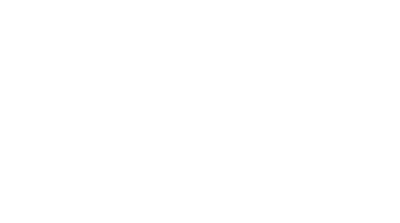 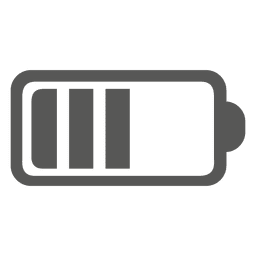 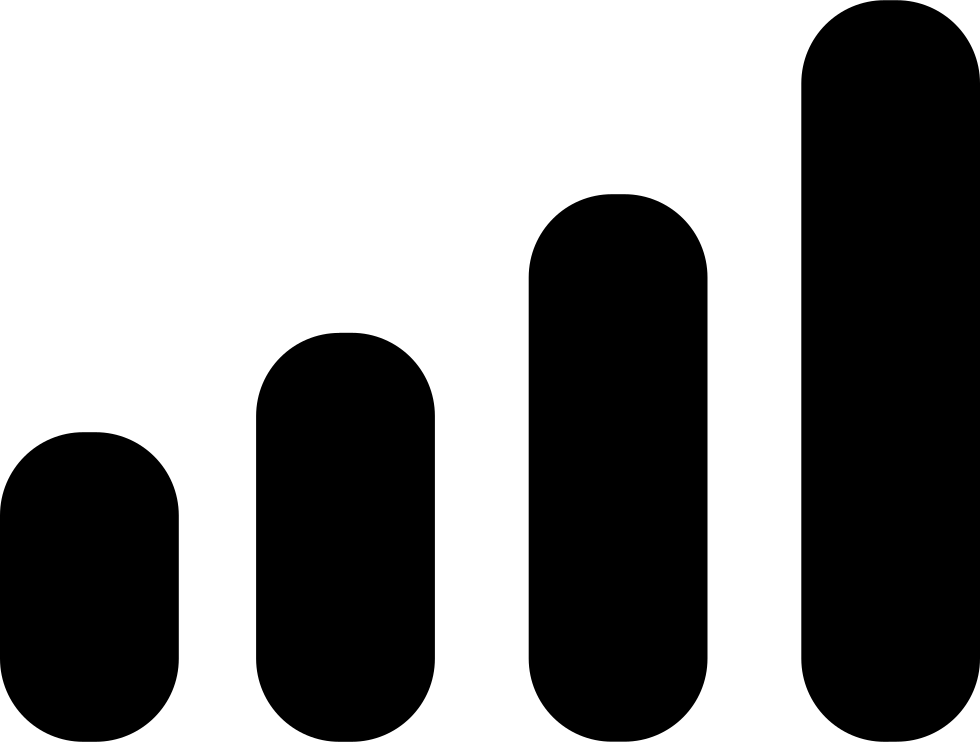 WHAT YOUNG PEOPLE TOLD US…
Overall, 45% of young people surveyed think there are enough opportunities locally to develop their skills. Compared to only 30% for young people who consider themselves to have a disability.

 These young people believe both that there are fewer opportunities and that the opportunities that exist are hard to access.
More opportunities for young people to enjoy their hobbies such as more community dance or sports groups that are easily accessible to everyone without barriers of travel, money etc.
We need something and somewhere to go. Other boroughs have community centres and loads of opportunities where we don’t have any known ones. If we do there is clearly not enough exposure, we want to be loud and proud that we are raised in Waltham Forest. Please create a scheme or a youth hub. I and many others would love to volunteer.
Around 1/4 of respondents do not think there are enough opportunities locally. Ethnicity had limited impact on responses to this question, except for those of Middle Eastern descent, where 40% of those surveyed said there are not enough opportunities locally.
More youth clubs and education, especially for those with less wealthy backgrounds who won't have the same opportunities, options and offers and those with wealthier backgrounds
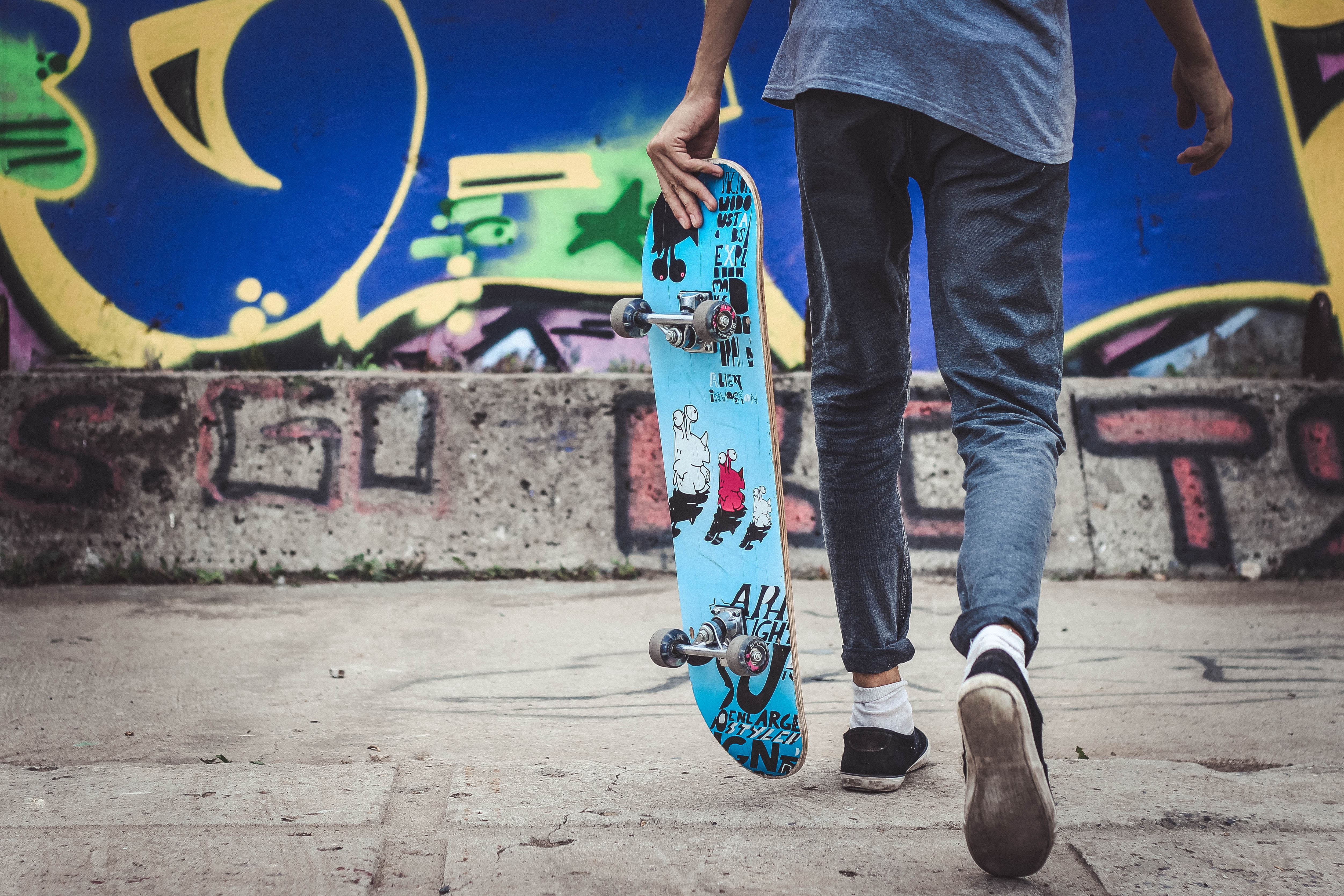 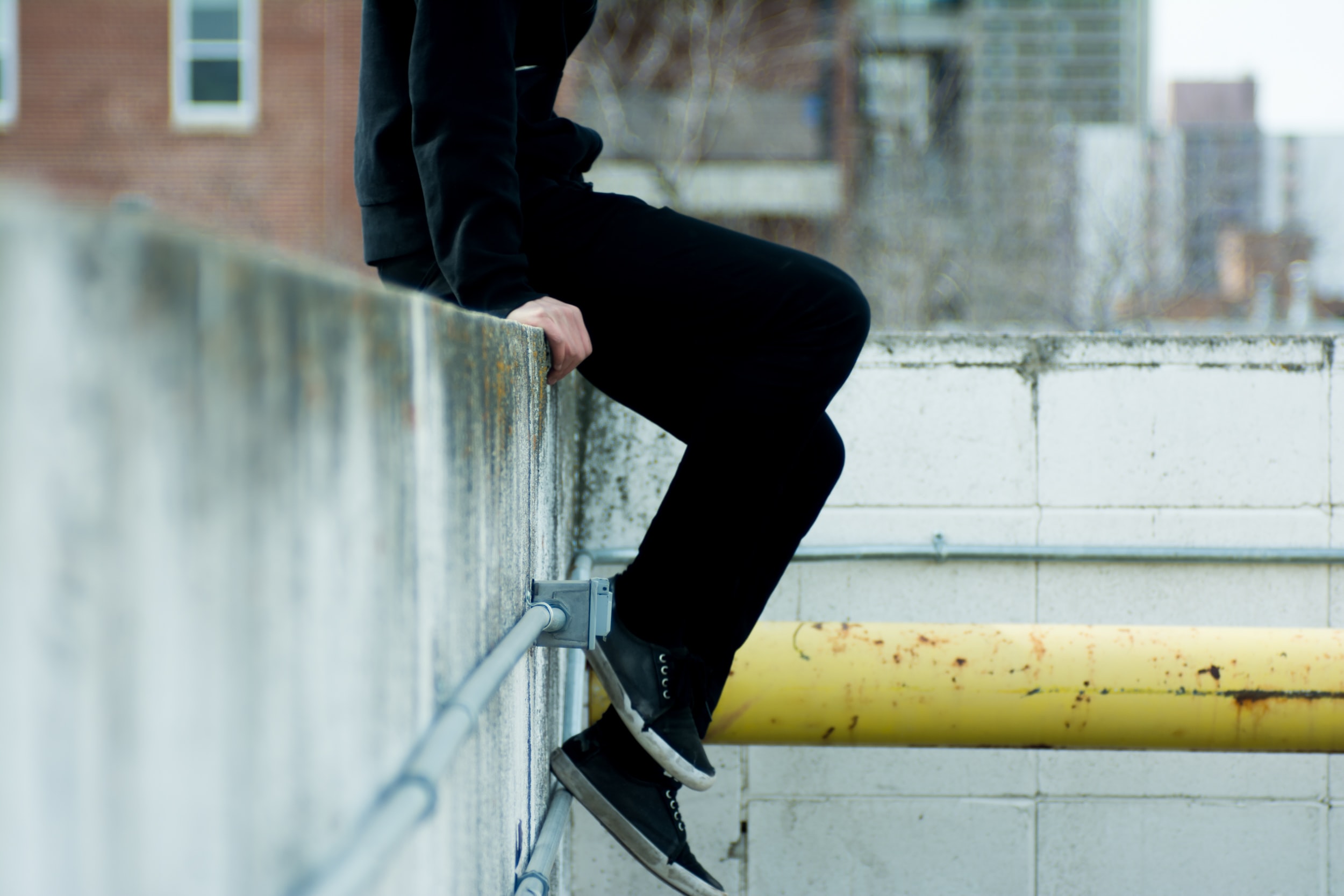 KEY THEME
SPACES & ACTIVITIES 
FOR YOUNG PEOPLE
48 young people commented that they would like to see more youth clubs and activities for young people. We had an additional 19 comments asking for more community activities in general and 15 comments asking for more sports and outdoor activities.  One of the main barriers young people spoke about was the cost of activities – there are almost no free places to hang out with friends, particularly on weekends. This means that young people from a lower socio-economic background are at a disadvantage when it comes to accessing opportunities and support.

During our focus groups young people expressed their frustration that, compared to other London boroughs, Waltham Forest does not have enough activities for young people. There is only one youth centre and for many in the borough it is too far to travel to, particularly at night when they may feel unsafe. This means that young people have to find other spaces to hang out such as parks, shopping malls and on the street. This can lead to stigmatisation from adults who question their reasons for being there.

Although there are some pockets of activities happening across the borough, they are not easily accessible and it is difficult to find out about them.  Young people spoke of the need for better, more targeted comms for young people and an online directory of spaces and activities.
TASKFORCE RECOMMENDATIONS
TO ADDRESS YOUNG PEOPLE’S CONCERNS AROUND SPACES & ACTIVITIES IN THE BOROUGH
SUPPORT EXISTING FACILITIES

It is extremely important that we support existing facilities as opposed to expanding excessive new ones.  More and more youth spaces have had to close or have become targeted services.  It is important that there are safe spaces for all young people every night of the week and at weekends.  We need to start by opening up the spaces we already have such as schools, community centres, family hubs, libraries, leisure centres etc. in the evening and providing activities for young people.
PROVIDE MORE SPACES

Lots of young people in the borough do not have access to youth spaces or activities within a safe travel distance. Where spaces don’t exist it’s pretty simple really, make them. See what spaces are available to be used, work with different charities and businesses that could help run them and provide the spaces. But they need to be free and with minimal registration needed.
CREATE A YOUTH ACTIVITY DIRECTORY

We need to create a well-advertised directory for young people of what to do in Waltham Forest. We need to increase the advertisement of existing youth clubs, as many exist that people are not aware of, and begin to tailor youth groups more towards specific activities and interests to ensure maximum engagement in each one.
TEACH LIFE SKILLS

Whether in a formal or informal setting, young people want to learn basic skills which will help them as they transition into adult life.  These include money management, cooking, DIY, home maintenance etc. These are skills that everyone needs as they transition to adulthood and yet they are rarely taught.
As young people transition into adulthood, one of the most important things we can do to improve their Life Chances is to offer opportunities for work experience and employment.  We wanted to find out what the barriers are for young people to achieve their goals.
What activities do you take part in which help you develop your skills?
based on 1118 responses
YOUR FUTURE
Do you feel there are enough opportunities locally for work experience and employment?
based on 1164 responses
How can we better support young people to find work experience and employment?
based on 862 responses
No
Yes, but they are difficult to access
Yes
HOW DO WE COMPARE NATIONALLY?
1 in 5 young people aged 16 – 24 across the UK say the pandemic has destroyed their career hopes
 21% feel scared that their skills and training are no longer useful.
Tesco Youth Index – Prince’s Trust (Jan 2021)
24%
The pandemic has affected all of us in different ways. Some of the impact which Covid has had may not be seen for a number of years.  We wanted to know how Covid had affected the lives of young people and their families. Here is what they told us.
How has Covid impacted Education and Learning 
for you and your family?
based on 1125 responses
How has Covid impacted your Employment Opportunities for you and your family?
based on 1043 responses
SPOTLIGHT COVID IMPACT
It has had a serious negative impact
It has had a serious negative impact
It has had a positive impact
It has had a positive impact
It has had a slight negative impact
It has not really affected us
It has had a slight negative impact
It has not really affected us
How has Covid impacted Housing and Finances
for you and your family?
based on 1045 responses
How has Covid impacted Mental Health and Wellbeing
for you and your family?
based on 1101 responses
How has Covid impacted Physical Health and Wellbeing
for you and your family?
based on 1095 responses
It has had a serious negative impact
It has had a serious negative impact
It has had a serious negative impact
It has had a slight negative impact
It has had a positive impact
It has had a positive impact
It has had a positive impact
It has had a slight negative impact
It has not really affected us
It has not really affected us
It has had a slight negative impact
It has not really affected us
HOW DO WE COMPARE NATIONALLY?
1 in 5 young people aged 16 – 24 across the UK have experienced panic attacks since the pandemic began.
21% have experienced suicidal thoughts and 10% have self-harmed. 56% always or often feel anxious.

Tesco Youth Index – Prince’s Trust (Jan 2021)
22%
INEQUALITY & 
DISPARITY
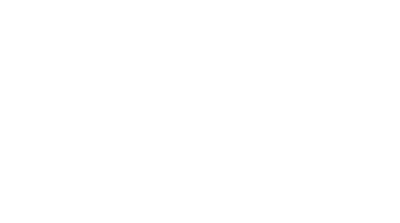 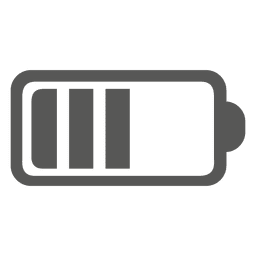 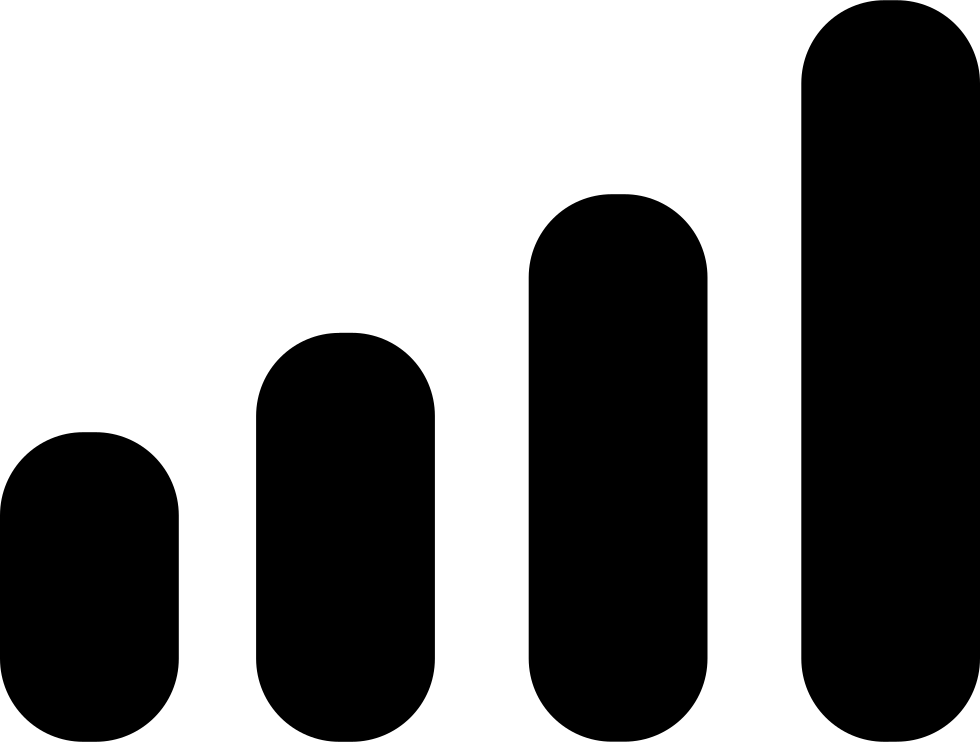 WHAT YOUNG PEOPLE TOLD US…
The young people who were most likely to report any negative impact:

Were in their early 20s

Have a disability 

Identified outside of the 
male-female binaries
Twice as many of these young people said Covid had a serious negative impact compared to the male-female binary

Were Middle Eastern
I believe that there should be more awareness towards mental health in work places and schools.
Stop teaching unimportant stuff in schools, start including important things we would need in life for example finance, bank accounts, how to apply to jobs, taking care of a child, how to buy a house, mortgages. I believe what we learn in school is completely useless and is never used again after. The lack of guidance makes young individuals feel completely lost and not ready for adulthood without knowing these things.
Overall, 69% of young people 
said Covid has had a serious or slight negative impact on their own and family 
Mental Health and Wellbeing.
Help people who are feeling low tell someone,   because normally they are too scared and don’t    know what to do.
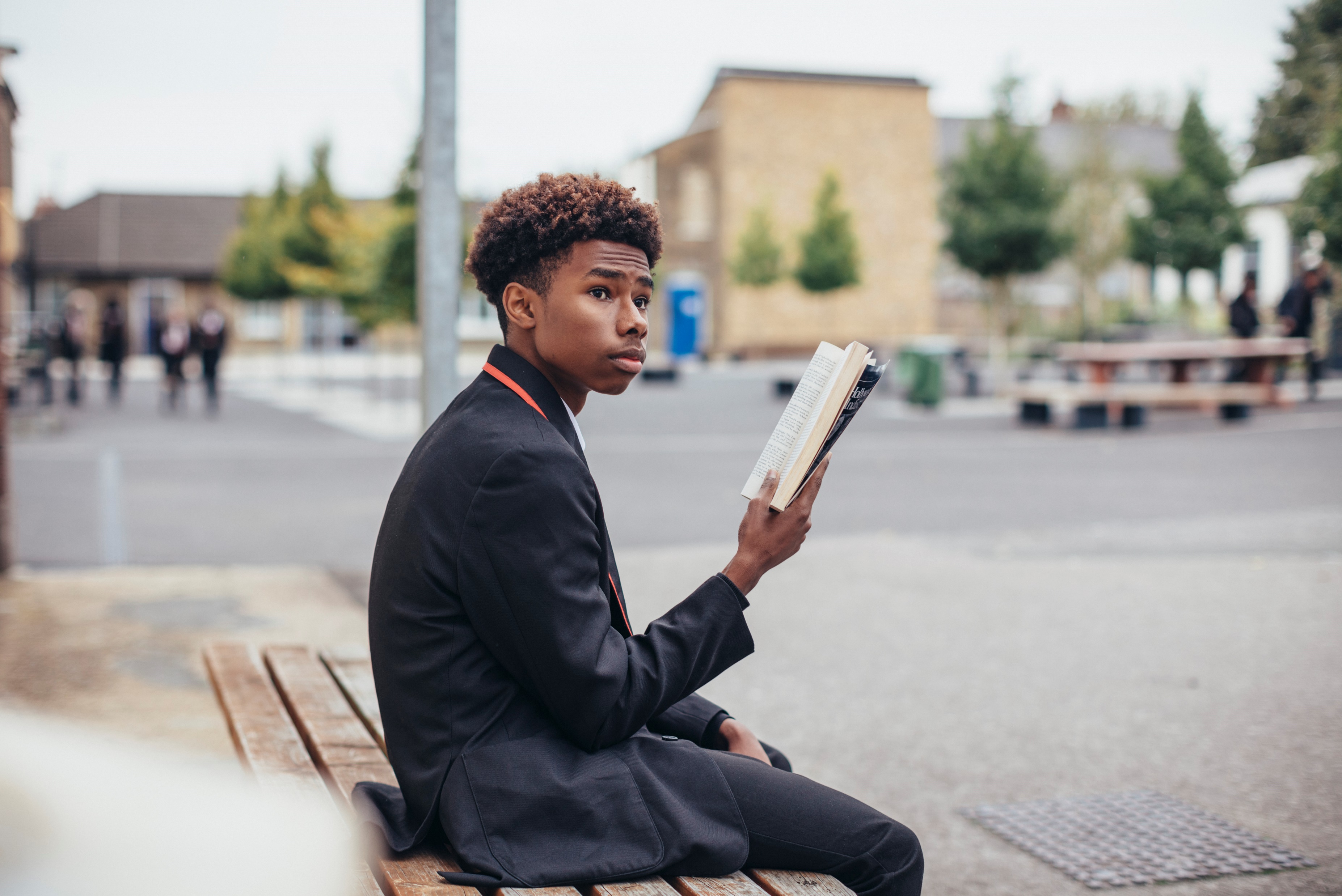 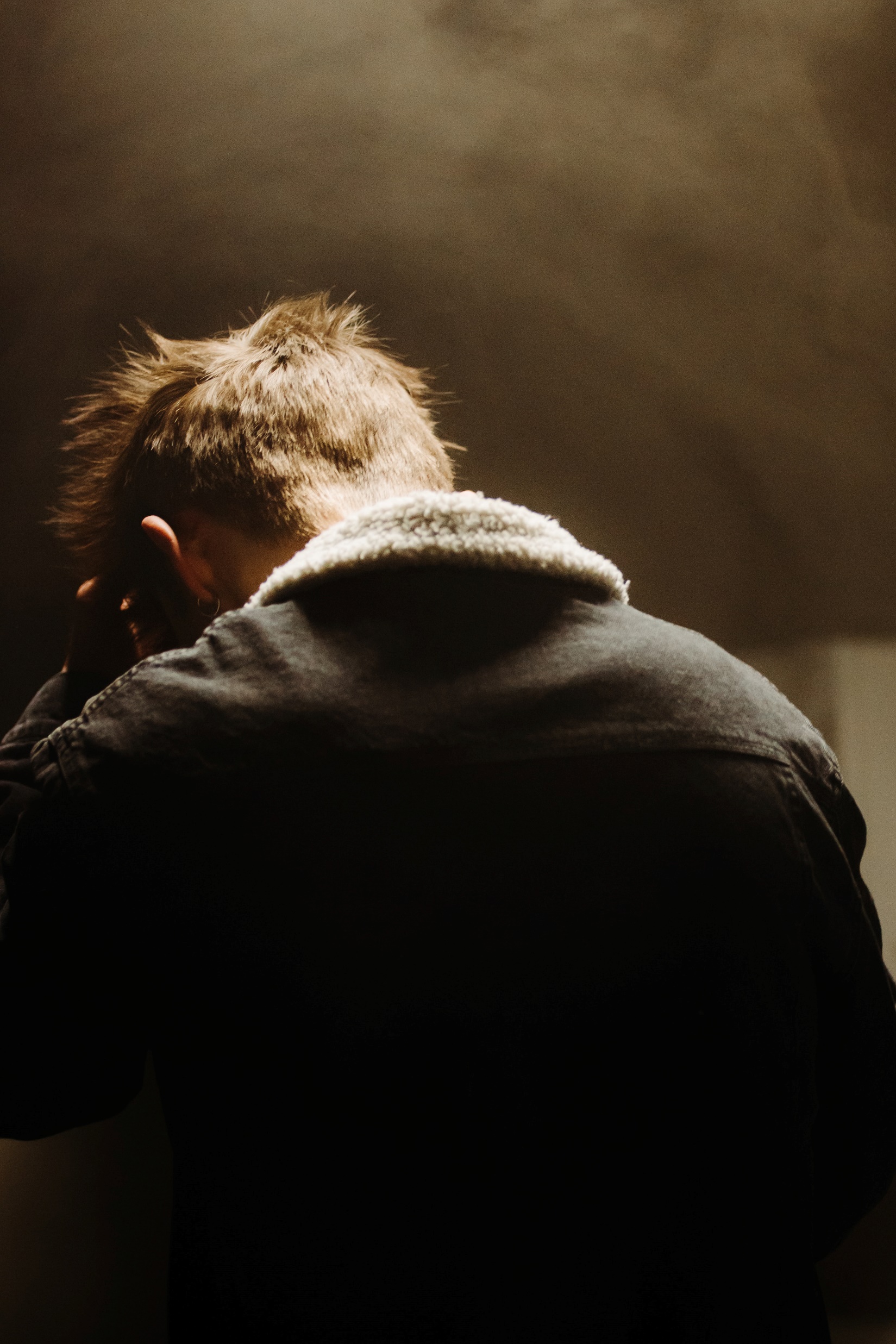 KEY THEME
MENTAL HEALTH SUPPORT
We know that most people’s mental health has suffered as a result of Covid, but in particular the mental health of children and young people.  Isolation, constant changes in education and other factors such as family finances have led to more and more young people feeling anxious. Requests for mental health support have increased and for those who have accessed support services (such as CAMHS) there were concerns that waiting lists were too long, and their needs were not always met.

Young people told us about the opportunity that the pandemic gave them to focus more on their mental health and the mental health of others. They told us how they had had the time to practice mindfulness, exercise more, take up new hobbies and help others around them. They also spoke about the importance of speaking openly and early about mental health concerns. By creating an open culture, they feel comfortable to talk about their problems with others they trust.

By providing better mental health education and support in schools, young people felt that most problems could be tackled at an early stage.  By teaching children in primary school techniques to manage their own mental wellbeing we could reduce the number of people who require more intensive support later in life.

However, there is also a need to increase the amount of mental health support available for young people, and make it more accessible.
TASKFORCE RECOMMENDATIONS
TO ADDRESS YOUNG PEOPLE’S CONCERNS AROUND MENTAL HEALTH SUPPORT IN THE BOROUGH
ENCOURAGE SCHOOL CHECK-IN SESSIONS

We should encourage sessions in schools (e.g. form time) dedicated to having a thorough check in with students to talk through and help destigmatise the issues. From that point onwards young people who indicate (either explicitly or implicitly) that they need more help can be referred on to properly trained mental health professionals working in schools. We also need to improve the preventative interventions in school – perhaps led by young people sharing their own experiences.
DIVERSIFY MENTAL HEALTH SUPPORT WORKERS

We need to diversify mental health support workers, and if they're working with young people, try and get them as young as possible, because the relatability of experience is key. Local workers could also go and talk to their respective communities to ensure they understand the backgrounds and experiences of the young people they are working with.  It is important that young people have role models who are representative of them.
PROMOTE MENTAL HEALTH APPS

We need to raise awareness and encourage take up of apps / websites such as Kooth, SPOKE, Calm, Thrive and MindMoose.  This would allow young people 24-7 access to support and guidance.  By encouraging teachers and parents to use them too, it promotes better mental health for all and helps families open up to each other about their own mental wellbeing.
INCREASE & IMPROVE CAMHS CONSULTATIONS

The council should invest in increasing CAMHS consultations with young people to make the service more approachable and relatable for young people. Young people often experience long waiting lists, or are discharged before they are ready.  CAMHS needs to provide more holistic support for young people which is understanding of, and tailored to their individual needs.
We are at an important time in history where we can make a real change to our world so future generations can benefit.  Young people can and do play an active role in this work. We wanted to find out what we could do to help tackle the Climate Emergency.
Who do you think should be responsible for reducing Climate Change?
based on 1131 responses
OUR WORLD
Which of the following do you think we could do locally to help reduce Climate Change?
based on 1128 responses
Do you think there is enough local information about how individuals can help to address the Climate Emergency?
based on 1131 responses
No
Yes
Some
HOW DO WE COMPARE NATIONALLY?
74%
of 16 – 24 year olds across the UK agree that “my generation can change our future for the better”.
Tesco Youth Index – Prince’s Trust (Jan 2021)
INEQUALITY & 
DISPARITY
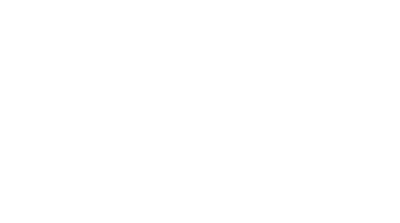 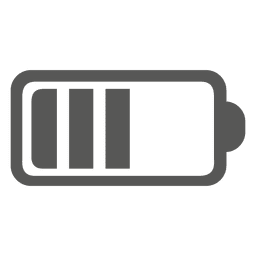 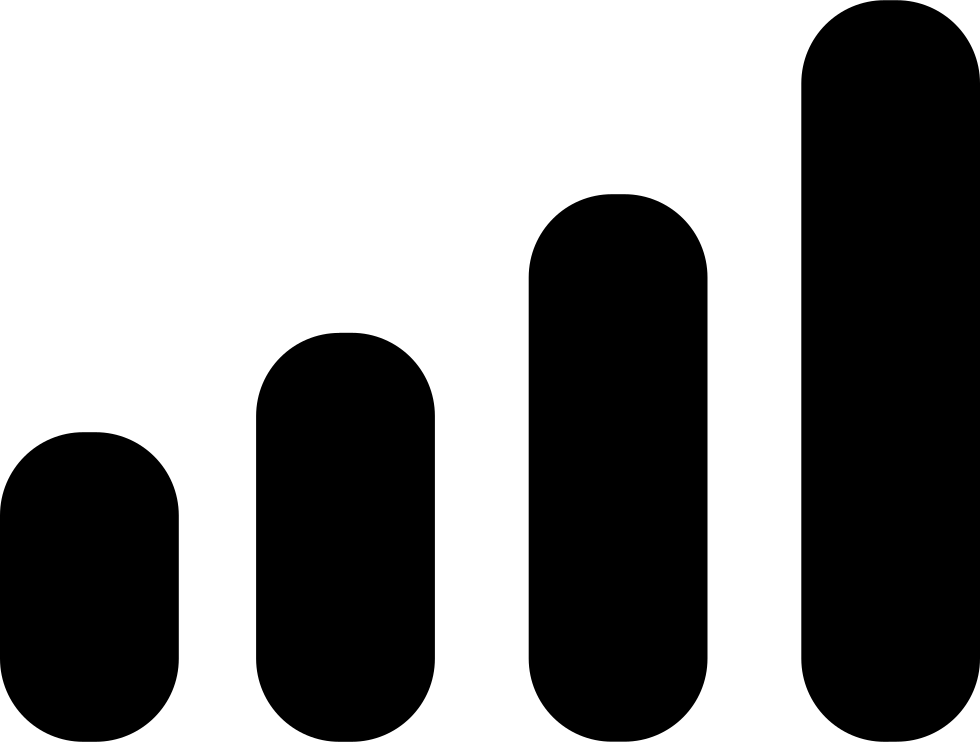 WHAT YOUNG PEOPLE TOLD US…
There were no significant findings with regards to understanding and experience of climate action apart from young people most likely to think not enough information were:

Older than 16 
One third of young people aged between 11 – 16 thought there was not enough information, whereas over half of young people aged 17+ did not think there was enough.
The change I would like to see happen in Waltham Forest is… people being more aware about things like global warming and the effects it's having on the world as I feel like people don't take issues like this seriously.
Waltham Forest is already at the forefront of keeping green and beautiful, we should stay this way. Every future decision made by local leaders should take into account the environment and greenery as a high priority.
Overall, around one third of young people do not think there is enough local information about how individuals can help to address the Climate Emergency.
Change, isn't going to happen overnight we have to work hard, together as a community and embrace all of our differences, work together to make our world, (Waltham forest) a better place,
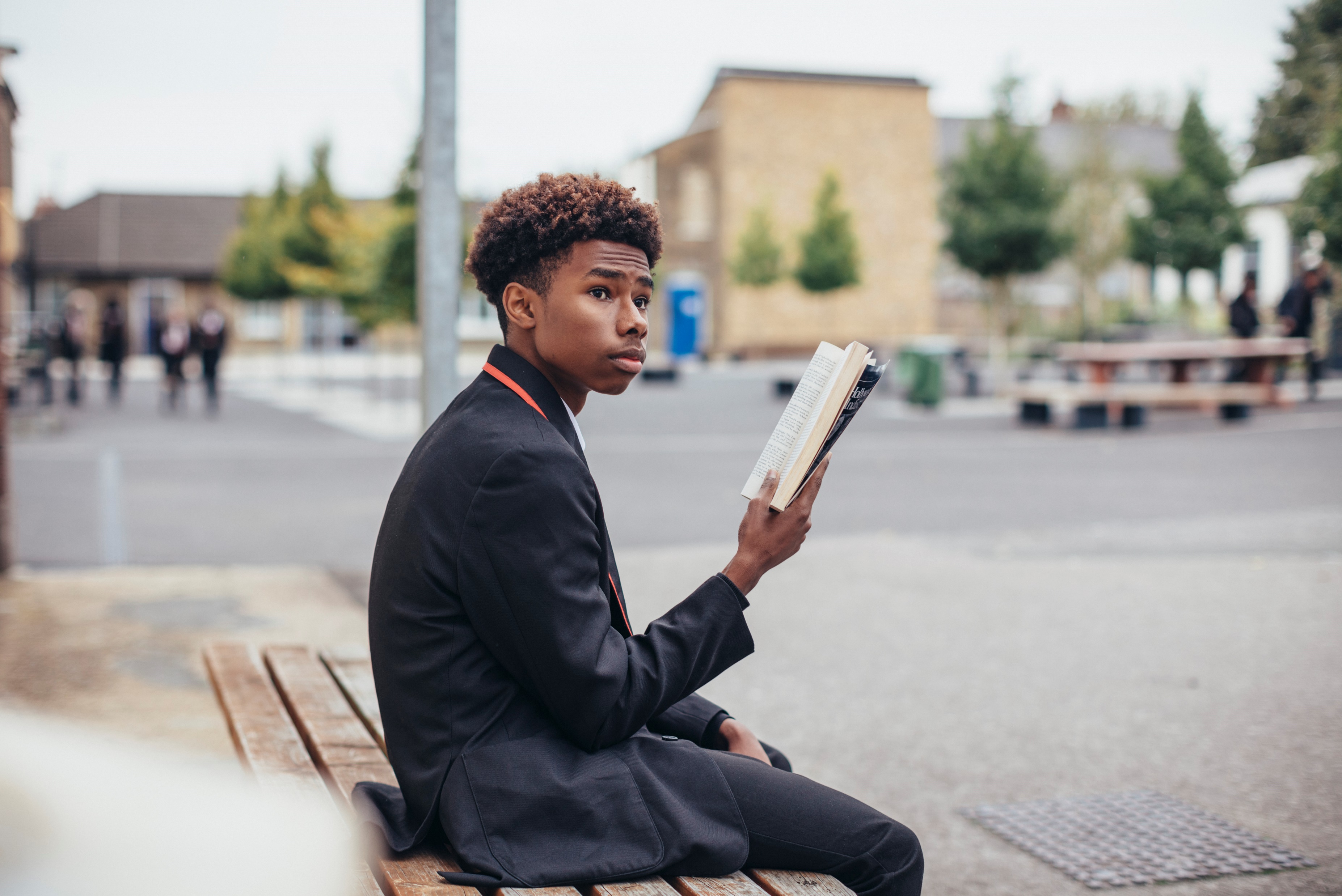 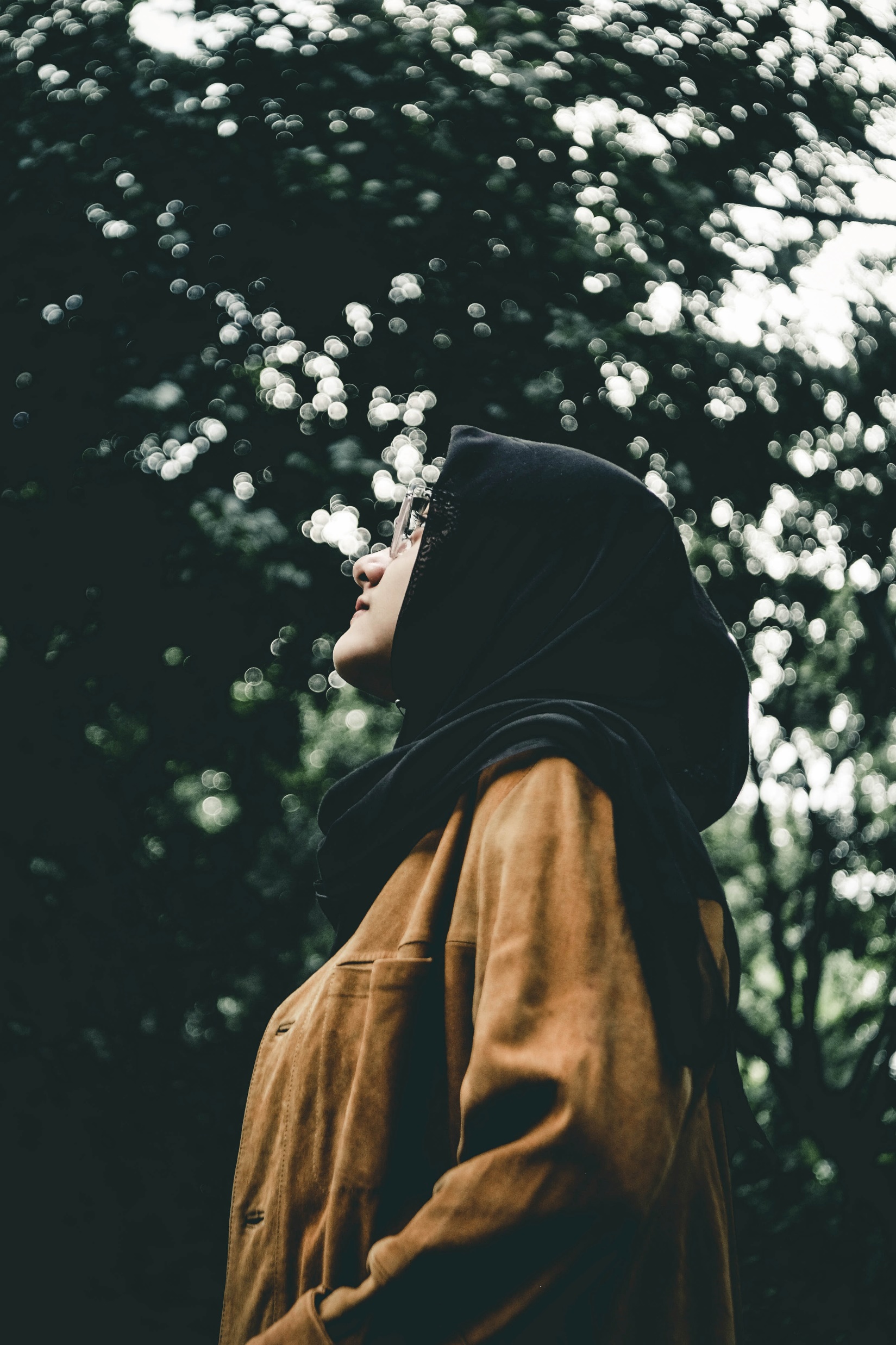 KEY THEME
CLIMATE ACTION
The climate emergency was one of the most talked about topics amongst young people with over 100 individual comments related to climate action, recycling, pollution and green spaces.  Young people rightly feel an ownership of this area, as it is their future which will be most affected.  Young people told us that there needs to be a focus on action, not just from individuals but from governments and businesses too. It is only by working together and everyone playing their part that a change can be made.

The main challenge which young people talked about during focus groups was that people have so much information about climate change, the problem feels too big so they feel overwhelmed or apathetic.  They said that the local authority had a role to play in educating people more about the importance of climate action, but also by investing in ways to make it easier and more exciting for people to engage with.

Young people told us that, to tackle this problem, they would like to see:

more trees planted
incentives for recycling
a ban on throwaway plastic
community gardens
wildlife conservation projects
more public bins
better education on causes and effects
TASKFORCE RECOMMENDATIONS
TO ADDRESS YOUNG PEOPLE’S CONCERNS AROUND CLIMATE ACTION IN THE BOROUGH
EDUCATION FOR ALL

In order for real change to happen everyone needs to understand the importance of the climate emergency and take action, not just young people. There should be more opportunities for learning on topics such as personal responsibility, the power of protest and how to challenge bigger polluters.  We could also incentivise environmental protection, particularly for companies.
REDUCE CARS & IMPROVE PUBLIC TRANSPORT

We can reduce car travel by encouraging working from home where possible, reducing fares for public transport (or perhaps a support fund for those who need it) and promoting things such as car free days.

Perhaps by incentivising some of these schemes or creating a public campaign more people would be encouraged to walk or cycle locally rather than take a car.
ECO-FRIENDLY ENERGY

We could work with an eco-friendly energy supplier to encourage take up in the borough. This could also lead to things such as the installation of solar panels for some. When building or renovating council property, including social housing, more eco-friendly options should be considered.
MEAT-FREE CAMPAIGN

The council could start a campaign to show people how they can reduce the amount of meat and dairy in their diets. The range of plant-based food has massively increased over the past couple of years and people should understand the implications of the meat and dairy industries and be encouraged to lower their consumption.
The voice of young people is incredibly important to us as a Council.  We want to ensure that young people an have a say and influence the services that affect them, their families and their communities.  We wanted to find out how we could listen to, work with and talk to young people better.
Which of these areas do you think the Council should be focussing on to make the borough 
a better place for young people to live and work?
based on 1085 responses
YOUTH VOICE
Do you think young people’s ideas and opinions are listened to and acted on by the Council?
based on 1100 responses
No
Yes
Sometimes
HOW DO WE COMPARE NATIONALLY?
81.9%
of 14 – 24 year olds in England don’t think there are enough opportunities to share their views on important issues in their area

Youth Voice Census Report – Youth Employment UK (Sept 2021)
INEQUALITY & 
DISPARITY
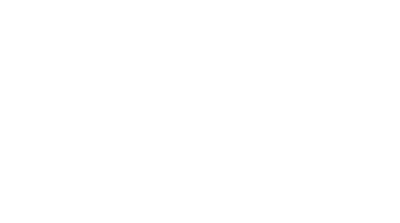 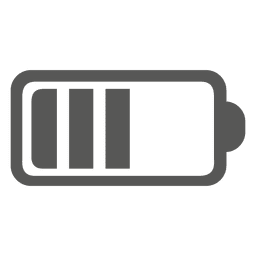 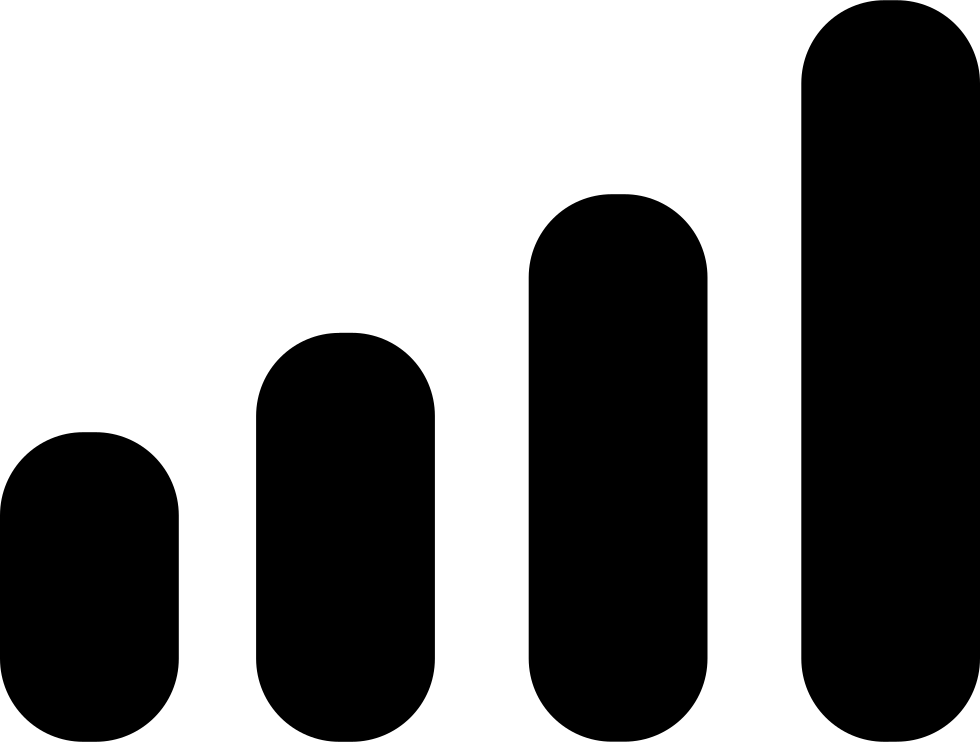 WHAT YOUNG PEOPLE TOLD US…
These young people are 
more likely to:

Have a disability - over two thirds of young people with a disability do not think their ideas and opinions are listened to

Identify outside of the male-female binaries - 70% of those who identify as non-binary do not think their ideas and opinions are listened to

Be from the global majority
It is important to keep connections with the youth so that way the youth being to trust decision makers
One thing I would like decision makers to know is… that young people are stronger than you will probably ever know. They have voices that should be valued, as much as any other adult. So please, take more time to listen to our ideas and ACTUALLY put it into action. Our ideas aren't that bad. :)
Overall, 45% of young people 
do not think their ideas and opinions are listened to 
and acted on by the Council.
I would like [decision makers] to know that the events that they are hosting and the help that they are providing are much appreciated, and that to further this they should include young people's opinions more often, such as through brilliant surveys like this one.
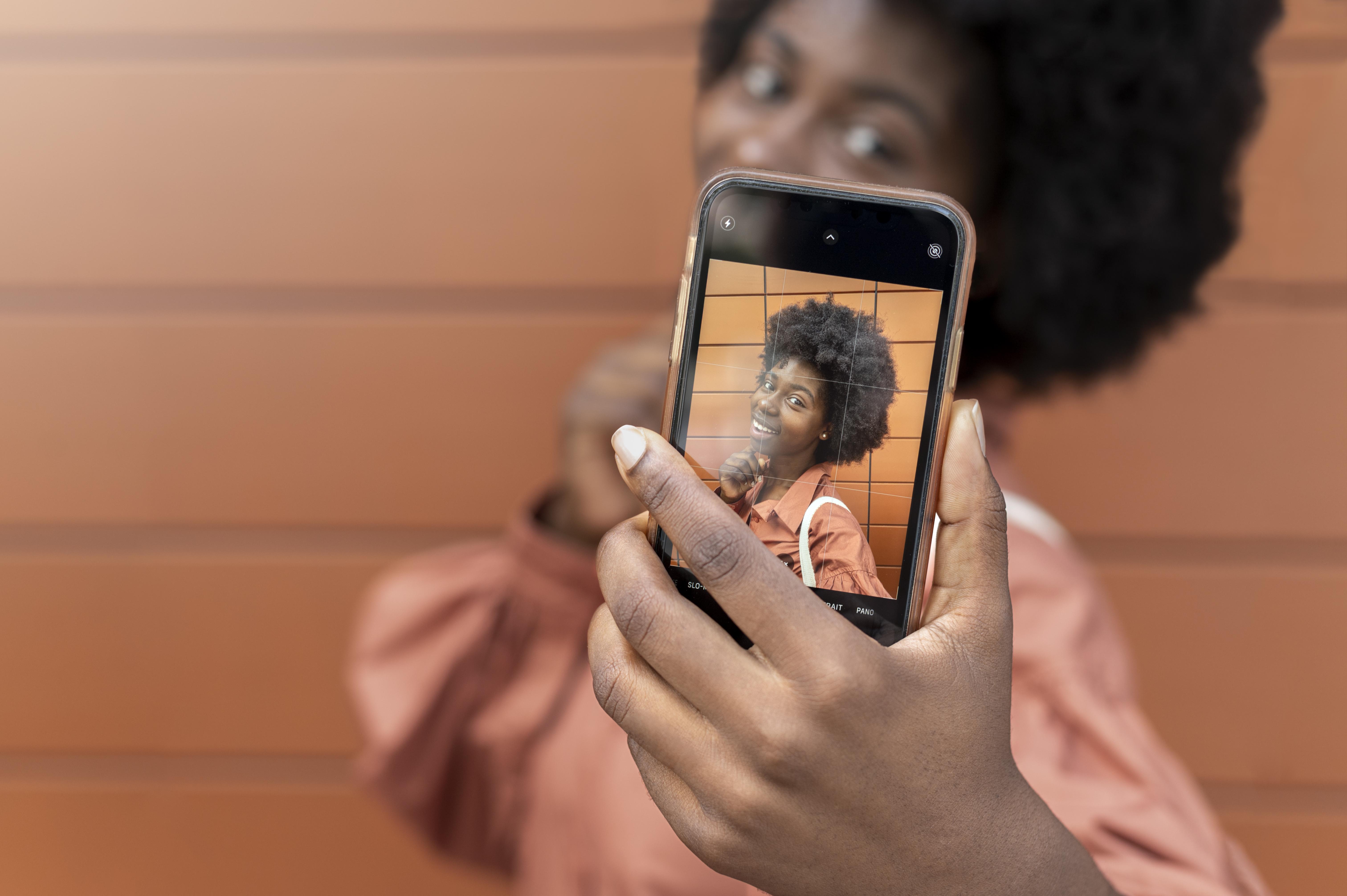 KEY THEME
YOUTH VOICE
Young people continue to tell us that they do not feel listened to by leaders and decision makers. Even when they are asked for their opinion it can feel tokenistic, like a tick-box exercise.  Through the Big Youth Conversation we have seen the incredible level of skills and knowledge young people have and the passion to make a lasting change.  Young people want to be included in decisions which affect them, not as an afterthought but from the beginning of the process.

Young people told us that although they may have given their thoughts in surveys and focus groups, they never find out what happens next. Have their ideas really made an impact or have they been ignored. Young people want to receive more information on how their feedback has influenced services and what changes have been made as a result of their input.

How we communicate with young people is key. Young people told us that the most effective way to communicate with their age group is via social media, in particular, making use of short video content such as TikTok, YouTube and Insta stories. They highlighted that is clear when an older person has created content attempting to write in the voice of a young person. This, they said, discouraged them from engaging and would rather content for young people was created by other young people.
TASKFORCE RECOMMENDATIONS
TO ADDRESS YOUNG PEOPLE’S CONCERNS AROUND YOUTH VOICE IN THE BOROUGH
IMPROVE YOUTH REPRESENTATION IN COUNCIL

We want youth voices to be heard in the higher levels of local government. Young people should be kept in contact after they are engaged, they should be shown how their input is incorporated and consulted at each step of the process, not just the start/end. Youth engagement should be incentivised, young people should not just be expected to give their opinion freely, they should be treated just as any other consultant would be.
CREATE A YOUTH FORUM

The council should have some form of forum that meets up regularly to discuss issues within the borough and to hear about what is going on. This could have representatives from existing groups but also be open to all young people.  Like the Youth Climate Action Summit, each meeting could have a different theme to explore.
IMPROVE COMMS ABOUT YOUTH PARTICIPATION

We need to spread word about groups like Young Advisors, YIAG and Streetbase, and use our social media platforms to tell people the sort of things going on, and how other young people can get involved.

Often young people give their ideas and opinions but don’t know if they have been actioned. This would be a good way to improve feedback to young people.
PUBLISH A YOUTH VOICE NEWSLETTER

We could have an e-newsletter that is sent out to homes, as well as schools and colleges which details the sort of things that are going on and how people can get involved. It is important for residents to see the positive things that young people are doing to support their communities.
WHAT HAPPENS NEXT?
As a Council we want to say a huge thank you to each and every young person who took part in the Big Youth Conversation 2021, and in particular our Life Chances Youth Taskforce for all of their hard work in producing recommendations. Some of the recommendations sit outside of the work the council does for example policing and healthcare, but we promise to do everything in our power to address your concerns by working closely with our partners and feeding back the outcome. You’ll be pleased to hear that we already have plans in development to meet some of these, including:
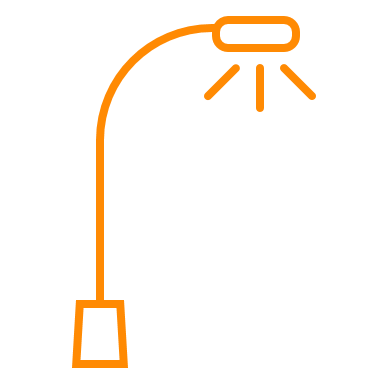 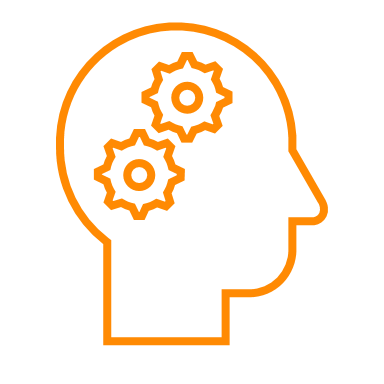 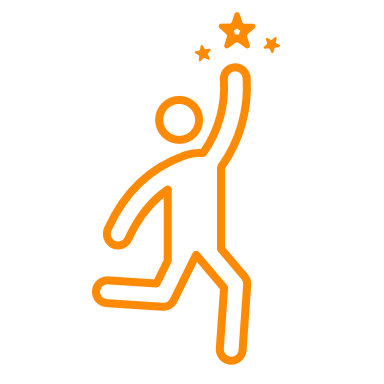 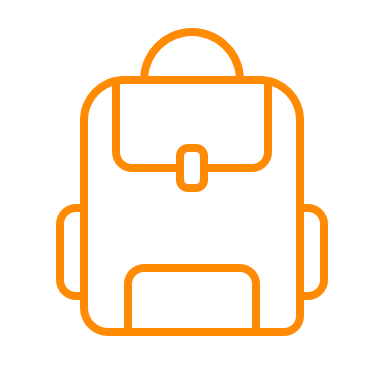 PERSONAL SAFETY

Our Violence Reduction Partnership continues to offer training and work in partnership locally to improve safety in the borough
MENTAL HEALTH SUPPORT

We have increased our mental wellbeing support in schools as part of our Education Recovery Plan
LIFE SKILLS

We are piloting a financial literacy project which will teach students about how to manage their money effectively
ACTIVITIES FOR YOUNG PEOPLE

We have expanded our holiday activity programme and will be holding another Children & Young People’s Week this summer
OUR COMMITMENT TO YOU
There are a few areas in which we think more work needs to be done.  Therefore, as a Council we are making 3 big commitments to you over the coming year.












We want our conversation with young people to be an ongoing dialogue and we will shortly be launching our Big Youth Conversation 2022.  Through this we will explore some of the themes raised this year further and update you on what actions have been taken so far.  We want to hear from as many young people as possible, who live, work or study in the borough, in particular those groups we didn’t hear from this year, so get involved! 

We are always here to listen, so if you have any thoughts, ideas or opinions please email bigyouthconversation@walthamforest.gov.uk
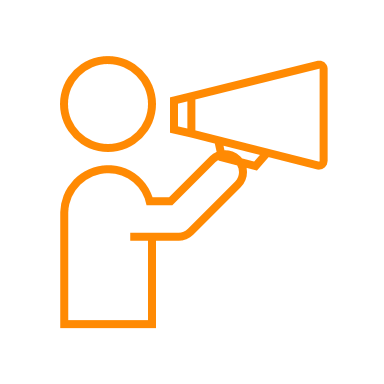 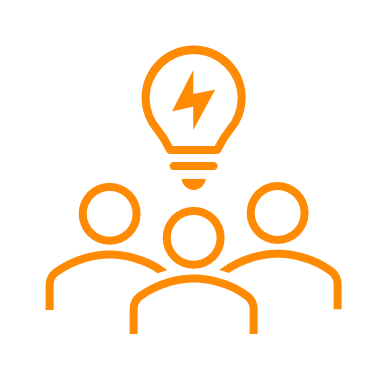 YOUTH SPACES
We will conduct a mapping exercise to find out which parts of the borough do not have enough youth spaces, then consult with young people to find out what additional activities and spaces they would like to see.
YOUTH COMMS
We will co-produce with young people a youth comms strategy to ensure our messages to young people are engaging, accessible and relevant.
YOUTH FORUM
We will launch a quarterly borough-wide Youth Forum giving young people the opportunity to speak directly to decision makers within the Council about the issues which matter the most.
1
2
3
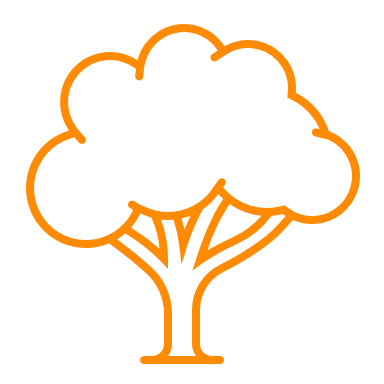 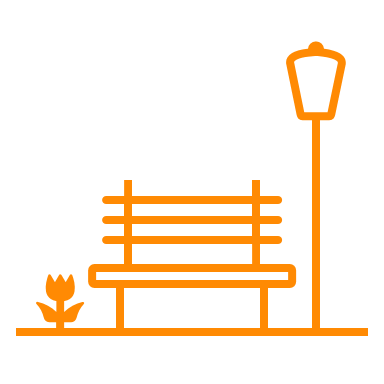 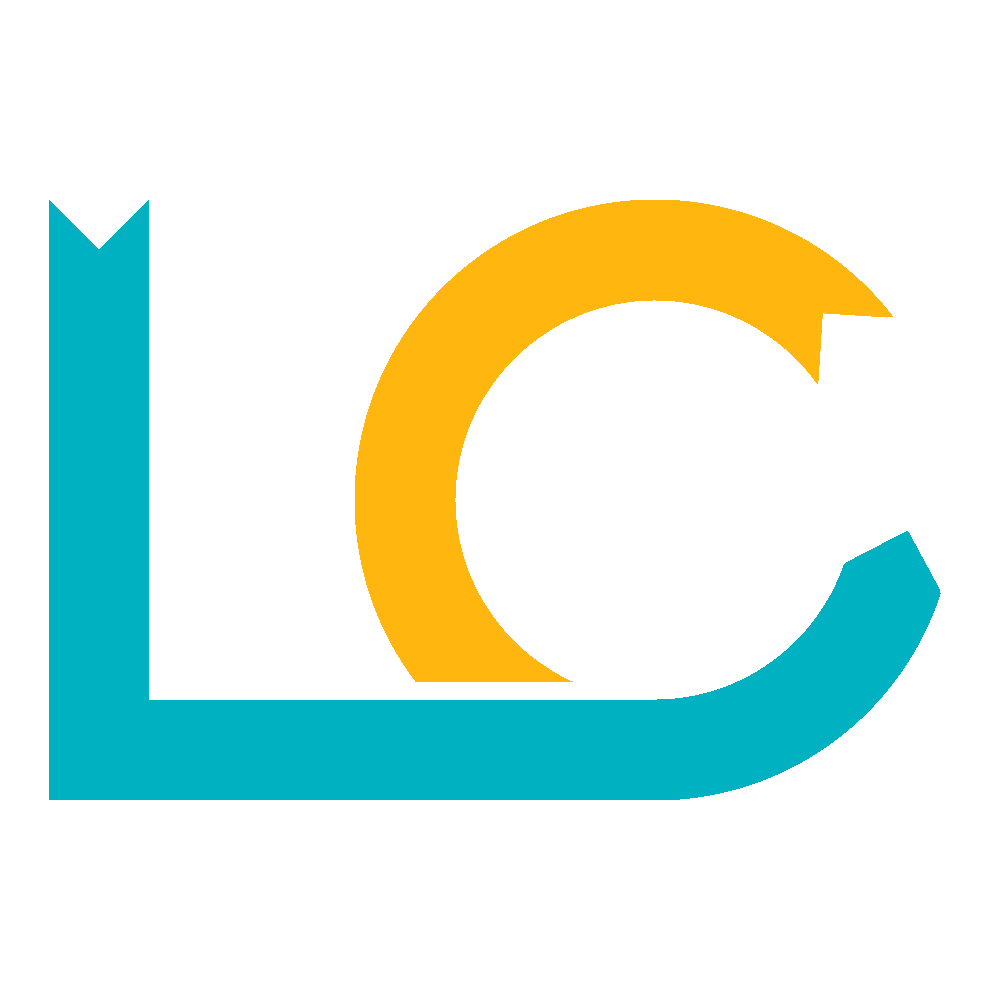 The Big Youth Conversation is an innovation of the Life Chances Programme,
co-produced with the Life Chances Youth Taskforce and powered by Waltham Forest Council
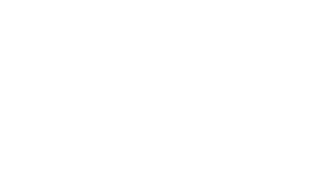